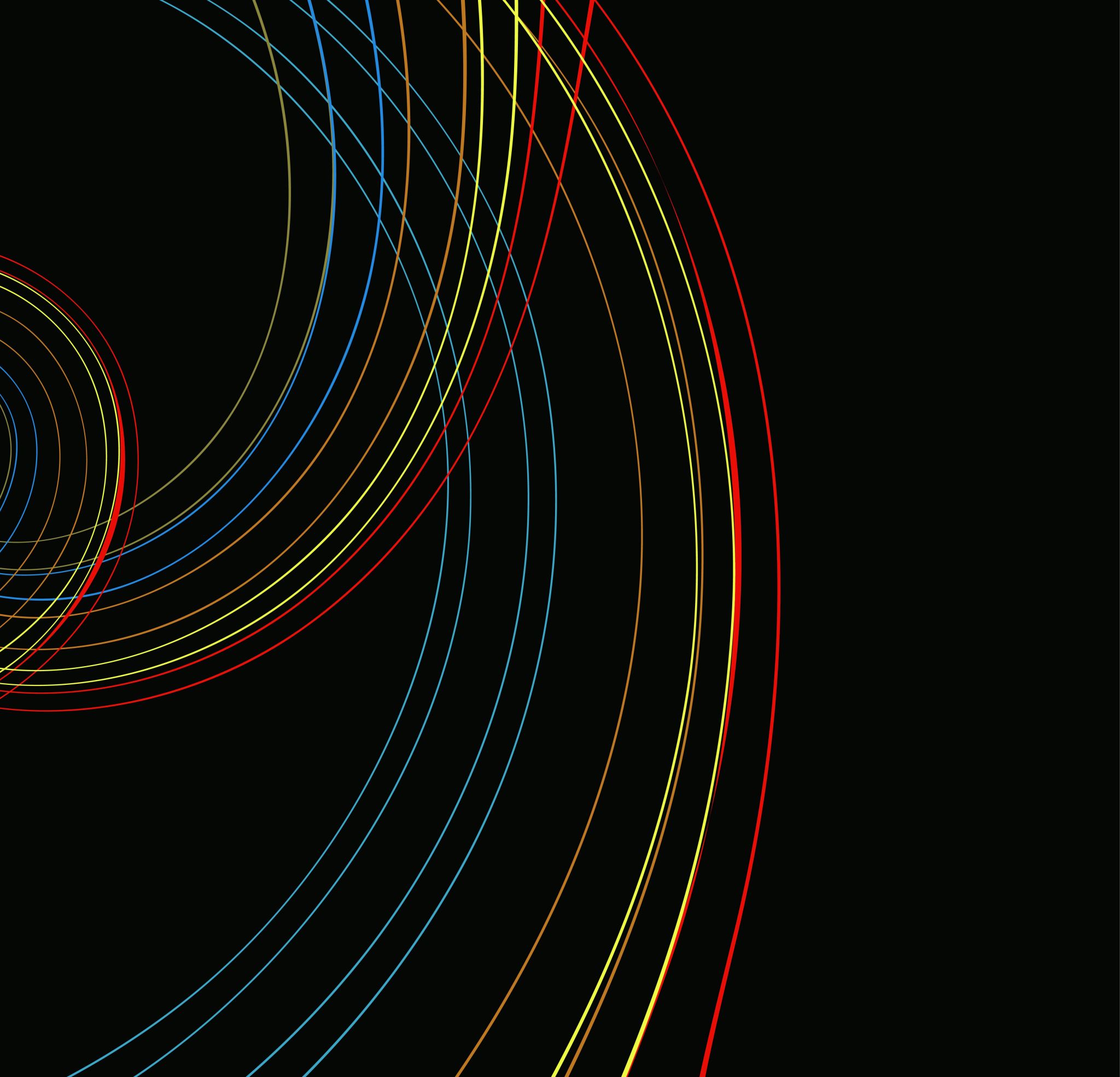 Introduction90L52609 Philosophy of Social Science
Matti Häyry
(The session begins at 14:30)
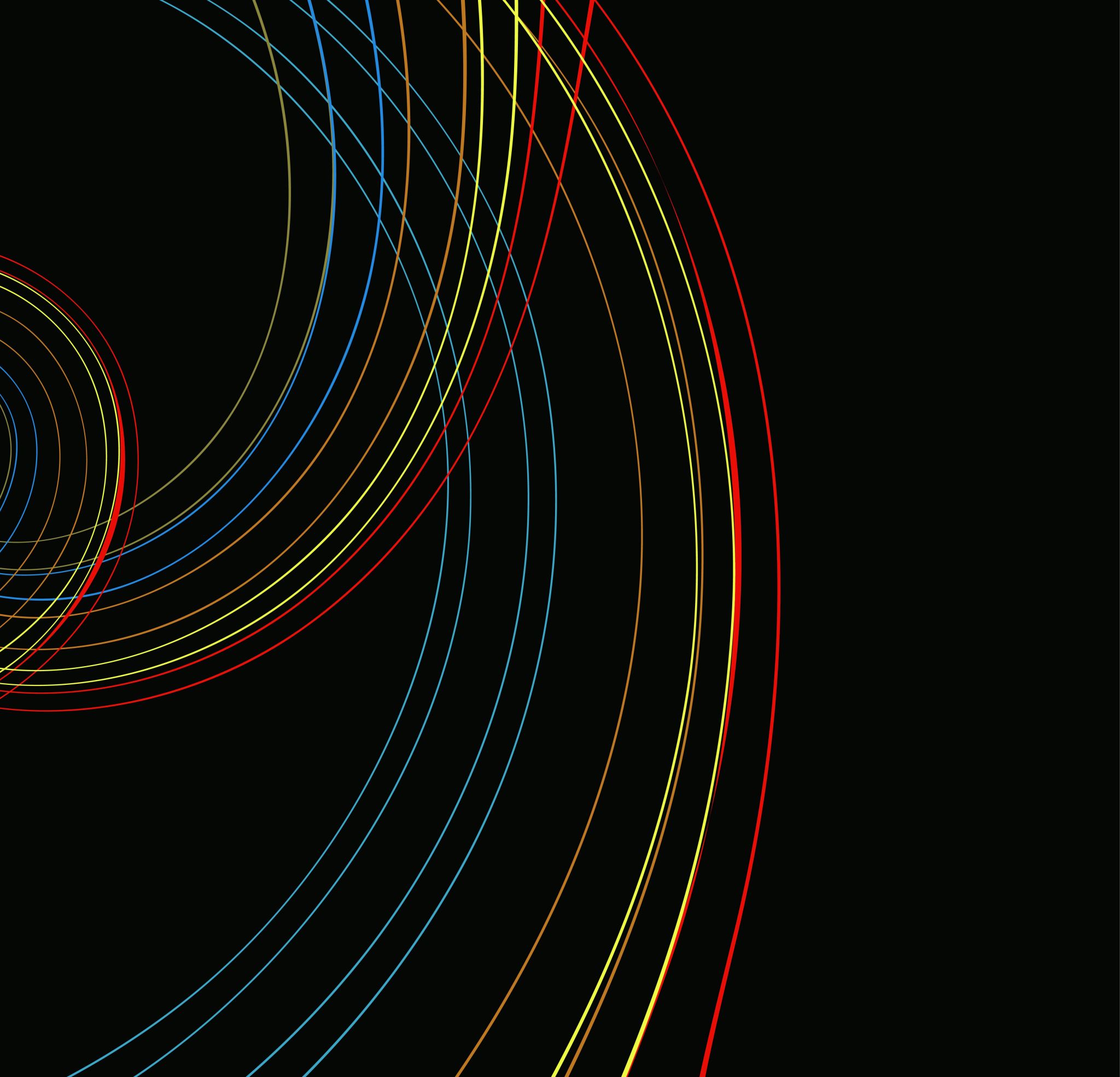 Introduction90L52609 Philosophy of Social Science
Matti Häyry
One-minute self-introductions

Name

From

Studies and experience

Why in Aalto 

Discipline, area, field

How far in doctoral studies

Course expectations
Martta
Jukka-Pekka
Aleksandra
Siddhant
Ali
Mostafa
Claire
Thanh
Floris
Elizaveta
Matti
Yian
Karelia
Ronja
Emilia
Meng
Outi
Marjukka
Tejas
Jiancai
Zhiqiang
Elizabeth
Sahar
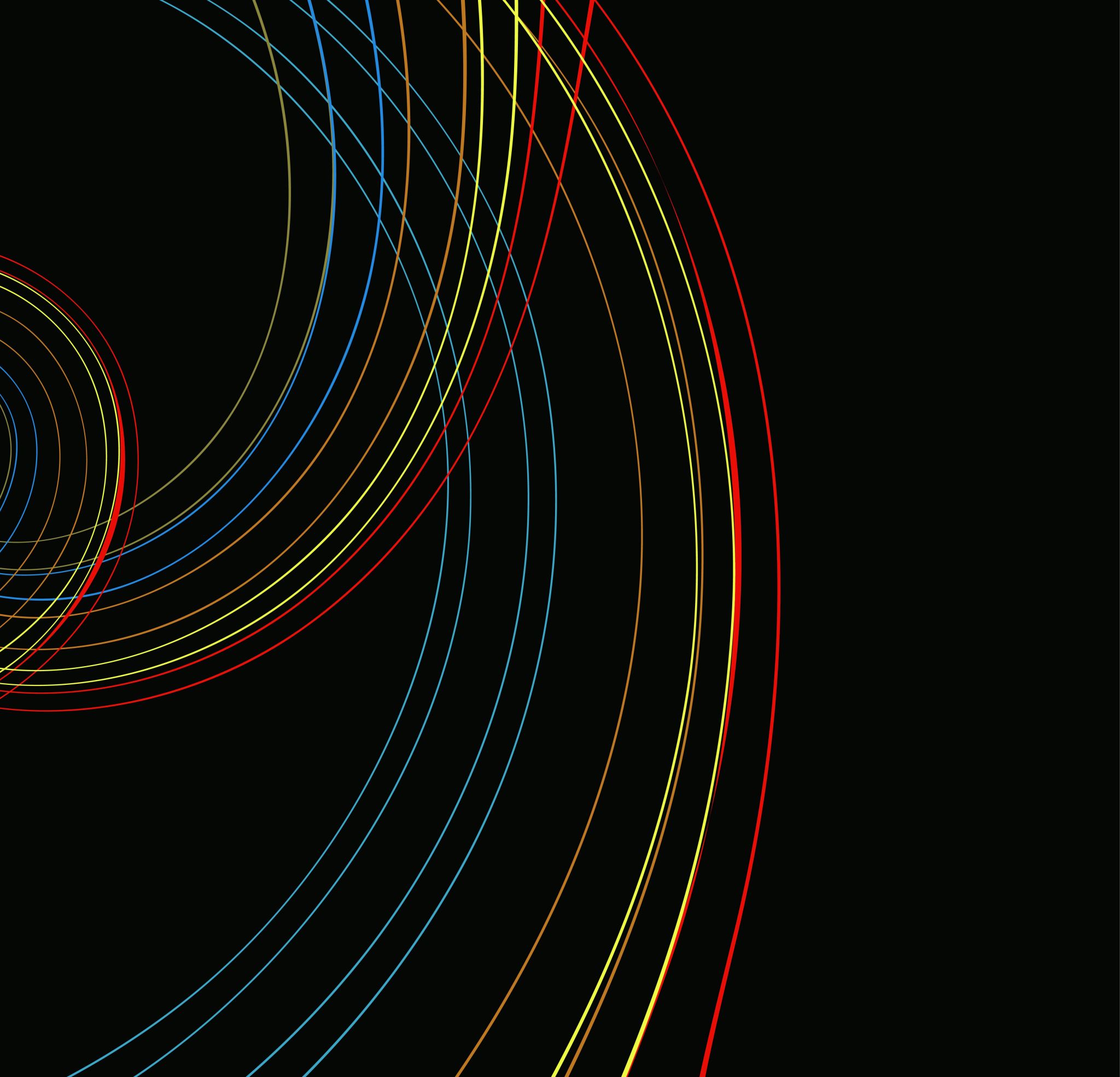 Introduction90L52609 Philosophy of Social Science
Matti Häyry
Course contents
Preliminary literature exam
         
Participation in online sessions

Literature readings between sessions
 
Preparation and facilitation of a discussion
 
Two presentations of the research you do / plan
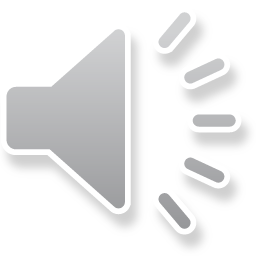 Course contents
Preliminary literature exam – Assessment: Pass / Fail
         
Done and dusted – congratulations to all, well done!
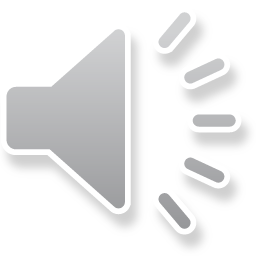 Course contents
Preliminary literature exam – Assessment: Pass / Fail
         
Done and dusted – congratulations to all, well done!

Most answers were on what Mill thought about (1) the possibility of a science of human nature and (2) a science studying social phenomena, i.e. social science
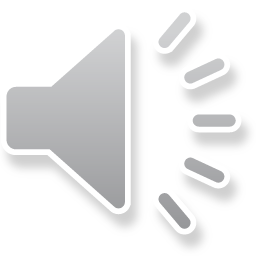 Course contents
Preliminary literature exam – Assessment: Pass / Fail
         
Done and dusted – congratulations to all, well done!

Most answers were on what Mill thought about (1) the possibility of a science of human nature and (2) a science studying social phenomena, i.e. social science

You identified, correctly, the main difficulties according to Mill, namely that
we have limited access to the mental phenomena that underlie actions; &
 we have even more limited access to the plenitude of social interactions
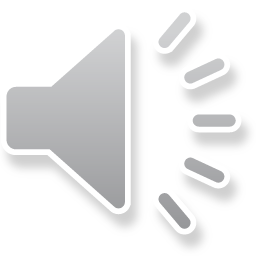 Course contents
Preliminary literature exam – Assessment: Pass / Fail
         
Done and dusted – congratulations to all, well done!

Most answers were on what Mill thought about (1) the possibility of a science of human nature and (2) a science studying social phenomena, i.e. social science

You identified, correctly, the main difficulties according to Mill, namely that
we have limited access to the mental phenomena that underlie actions; &
 we have even more limited access to the plenitude of social interactions
 
Which for Mill means that social science cannot be as exact as some others
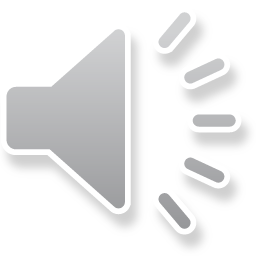 Course contents
Participation in online sessions – Assessment: Pass / Fail
         
We have 11 scheduled sessions – you need to attend 10 – this is the 2nd 

If you miss more than one, that (or those) need to be compensated
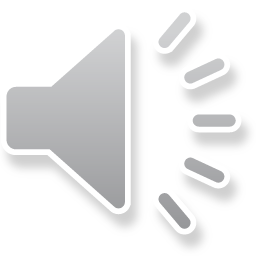 Course contents
Participation in online sessions – Assessment: Pass / Fail
         
We have 11 scheduled sessions – you need to attend 10 – this is the 2nd 

If you miss more than one, that (or those) need to be compensated

Try not to miss any lecture sessions – they are the backbone
 
Email me about your absences and we shall work it out
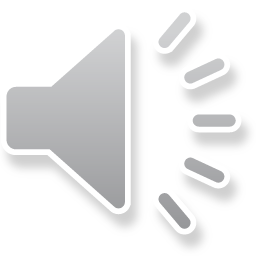 Course contents
Participation in online sessions – Assessment: Pass / Fail
         
We have 11 scheduled sessions – you need to attend 10 – this is the 2nd 

If you miss more than one, that (or those) need to be compensated

Try not to miss any lecture sessions – they are the backbone
 
Email me about your absences and we shall work it out

After my lectures, you will email me questions

Further instructions on guest lectures
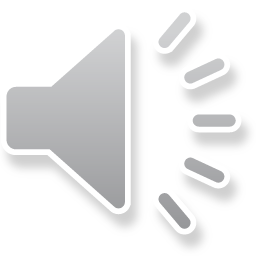 Course contents
Literature readings between sessions – Assessment: Pass / Fail
         
Before the guest lectures, you will have reading assignments

The materials are in MyCourses under Course Materials

Their reading order is also specified in this niche
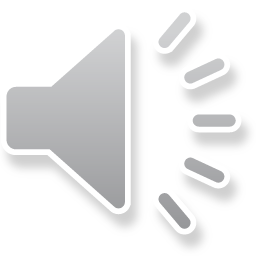 Course contents
Literature readings between sessions – Assessment: Pass / Fail
         
Before the guest lectures, you will have reading assignments

The materials are in MyCourses under Course Materials

Their reading order is also specified in this niche
 


My lectures: 29 Sept (Ontology) – 6 Oct (Epistemology) – 20 Oct (My research)

Guest lectures: 13 Oct (Scientific realism) – 3 Nov (Social constructivism)
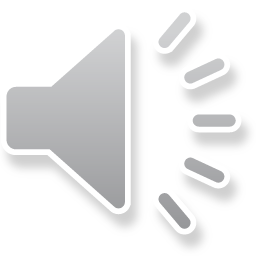 Course contents
Preparation and facilitation of a discussion – Assessment: Pass / Fail
         
You will prepare and facilitate a discussion with 4 or 5 of your classmates

The topics are positivism, interpretivism, ethnography and positionality
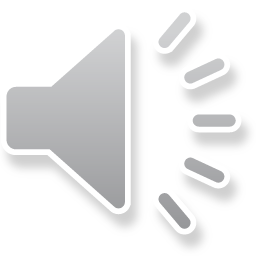 Course contents
Preparation and facilitation of a discussion – Assessment: Pass / Fail
         
You will prepare and facilitate a discussion with 4 or 5 of your classmates

The topics are positivism, interpretivism, ethnography and positionality

The format is free – but there are tentative instructions in MyCourses
 
Ask veterans of this course (when I have taught it) how they did it
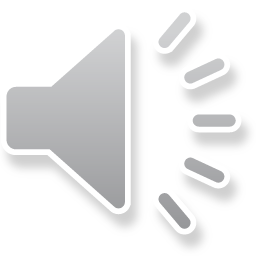 Course contents
Preparation and facilitation of a discussion – Assessment: Pass / Fail
         
You will prepare and facilitate a discussion with 4 or 5 of your classmates

The topics are positivism, interpretivism, ethnography and positionality

The format is free – but there are tentative instructions in MyCourses
 
Ask veterans of this course (when I have taught it) how they did it

You should make your own arrangements for your meetings

All others should also check the topic out in advance
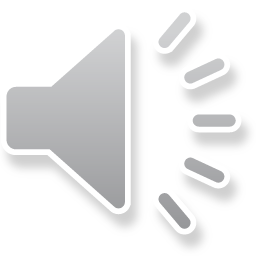 Course contents
Preparation and facilitation of a discussion – Assessment: Pass / Fail
         
For this task, I have divided you into four groups

Positivism, 6 October, Student group 1:                                                                                            Karelia, Ronja, Emilia, Outi, Martta

Interpretivism, 13 October, Student group 2:                                                                                    Marjukka, Tejas, Jiancai, Zhiqiang, Elizabeth, Sahar

Ethnography, 20 October, Student group 3:                                                                                   Jukka-Pekka, Aleksandra, Siddhant, Ali, Yian, Meng 

Positionality, 3 November, Student group 4:                                                                                  Mostafa, Claire, Thanh, Floris, Elizaveta
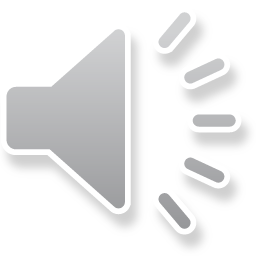 Course contents
Two presentations of your research – Assessment: Pass / Fail
         
Seven-minute pitches: theme (= how related to the real world) – topic (= how related to science) – what you hope to find out (= your novelty) – general methodological drift
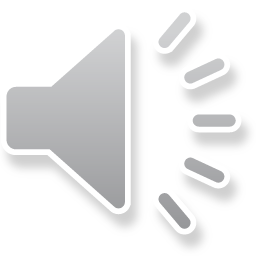 Course contents
Two presentations of your research – Assessment: Pass / Fail
         
Seven-minute pitches: theme (= how related to the real world) – topic (= how related to science) – what you hope to find out (= your novelty) – general methodological drift

10 [not 9 as I say] November: Yian, Karelia, Ronja, Emilia, Meng, Outi, Marjukka, Tejas, Jiancai, Zhiqiang, Elizabeth 
17 November: Sahar, Martta, Jukka-Pekka, Aleksandra, Siddhant, Ali, Mostafa, Claire, Thanh, Floris, Elizaveta
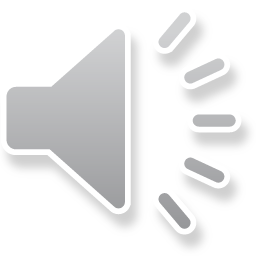 Course contents
Two presentations of your research – Assessment: Pass / Fail
         
Seven-minute pitches: theme (= how related to the real world) – topic (= how related to science) – what you hope to find out (= your novelty) – general methodological drift

10 November: Yian, Karelia, Ronja, Emilia, Meng, Outi, Marjukka, Tejas, Jiancai, Zhiqiang, Elizabeth 
17 November: Sahar, Martta, Jukka-Pekka, Aleksandra, Siddhant, Ali, Mostafa, Claire, Thanh, Floris, Elizaveta
 
Shows of methodological awareness: research questions – how you intend to answer them – linked to “what you hope to find out” (duration tentatively eight – 8 – minutes)
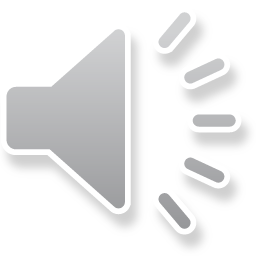 Course contents
Two presentations of your research – Assessment: Pass / Fail
         
Seven-minute pitches: theme (= how related to the real world) – topic (= how related to science) – what you hope to find out (= your novelty) – general methodological drift

10 November: Yian, Karelia, Ronja, Emilia, Meng, Outi, Marjukka, Tejas, Jiancai, Zhiqiang, Elizabeth 
17 November: Sahar, Martta, Jukka-Pekka, Aleksandra, Siddhant, Ali, Mostafa, Claire, Thanh, Floris, Elizaveta

Shows of methodological awareness: research questions – how you intend to answer them – linked to “what you hope to find out” (duration tentatively eight – 8 – minutes)

24 November: Yian, Karelia, Ronja, Emilia, Meng, Outi, Marjukka, Tejas
1 December: Jiancai, Zhiqiang, Elizabeth, Sahar, Jukka-Pekka, Aleksandra
8 December: Siddhant, Ali, Mostafa, Claire, Thanh, Floris, Elizaveta, Martta
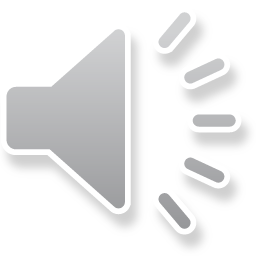 Technicalities
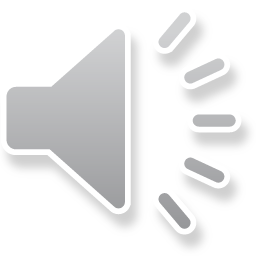 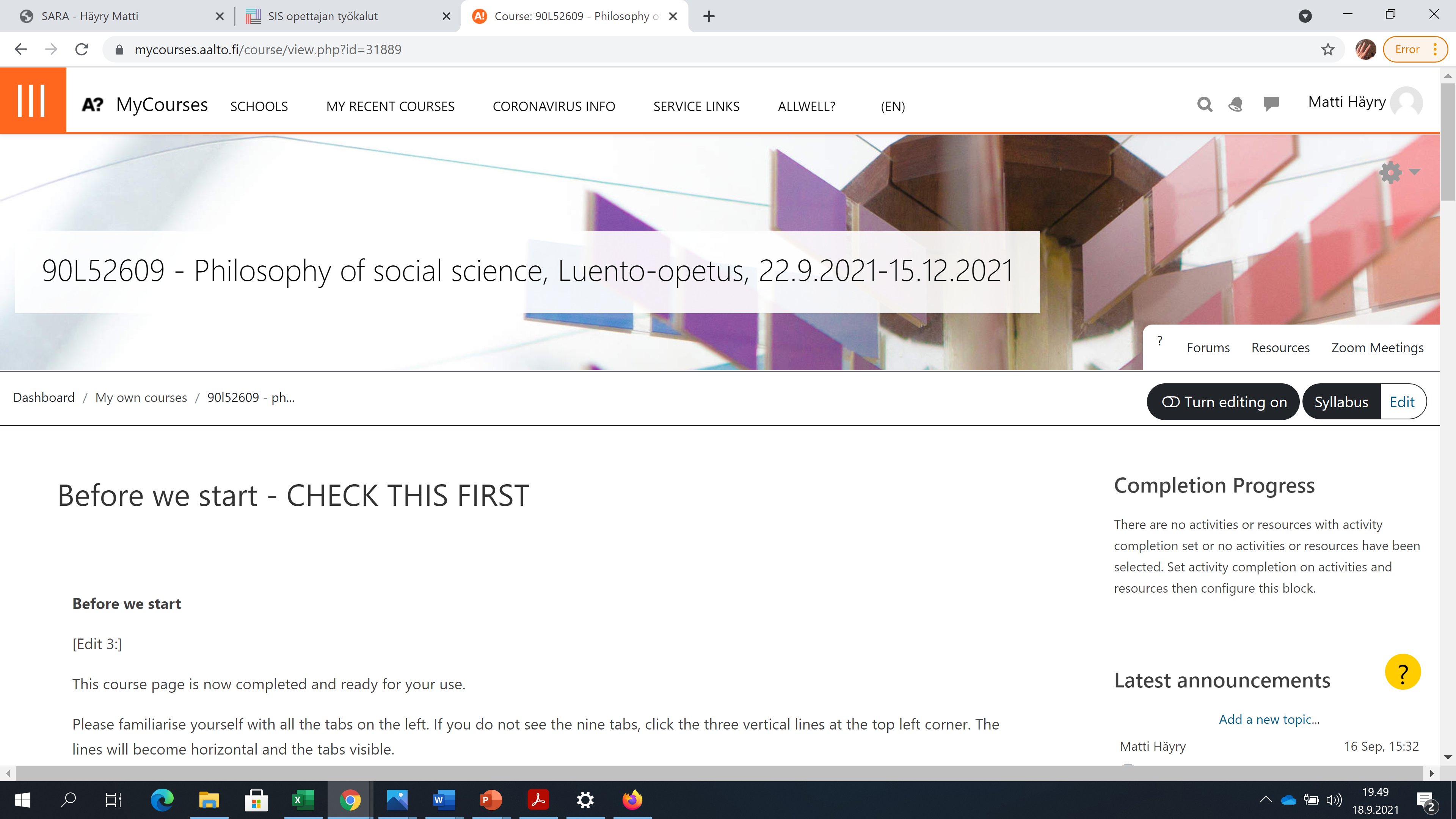 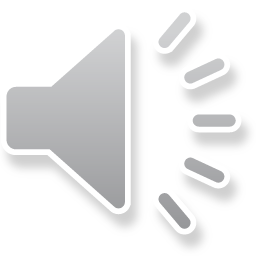 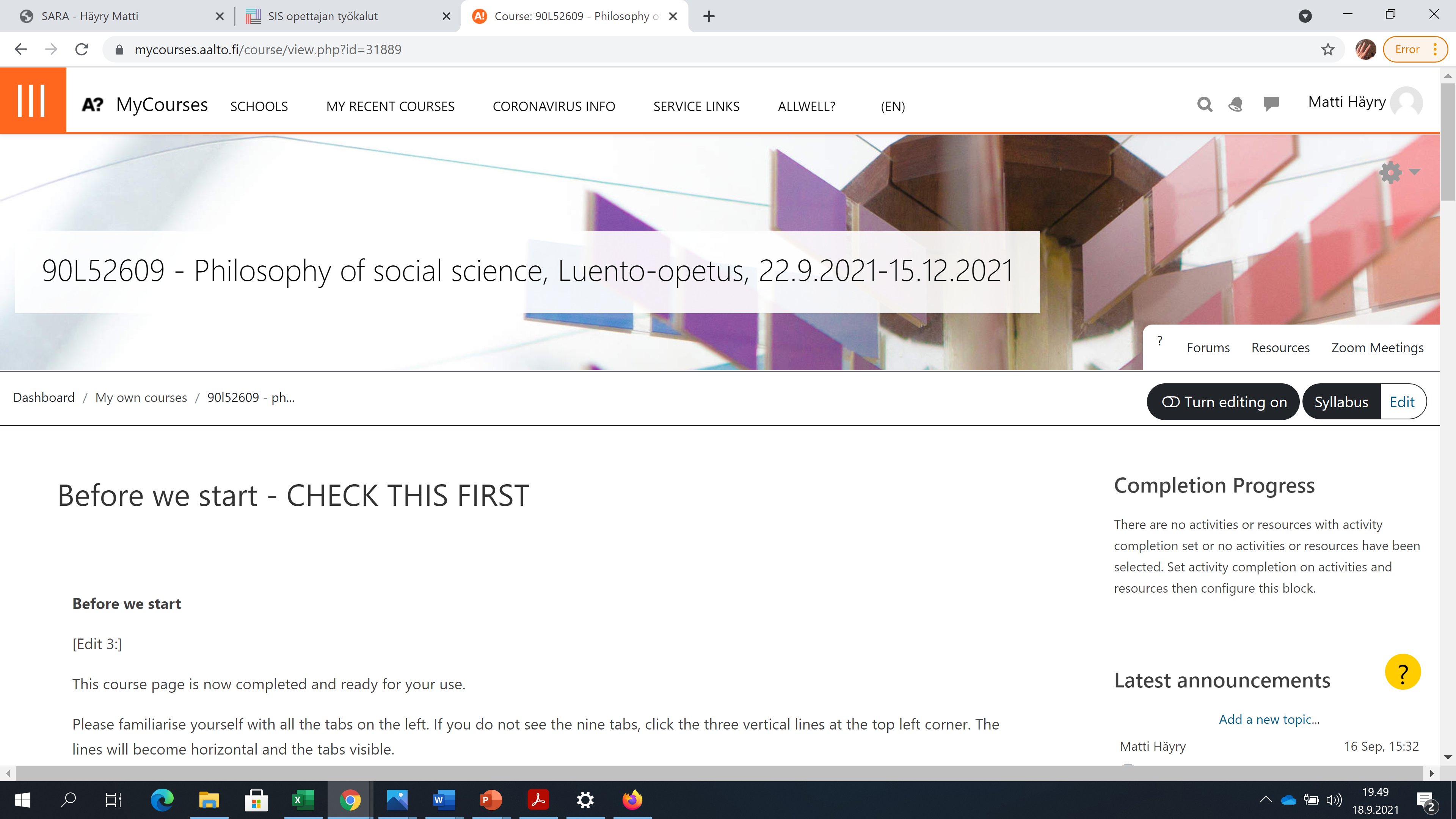 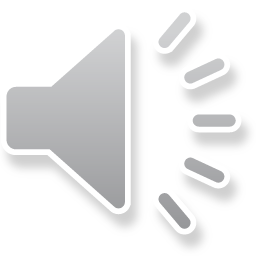 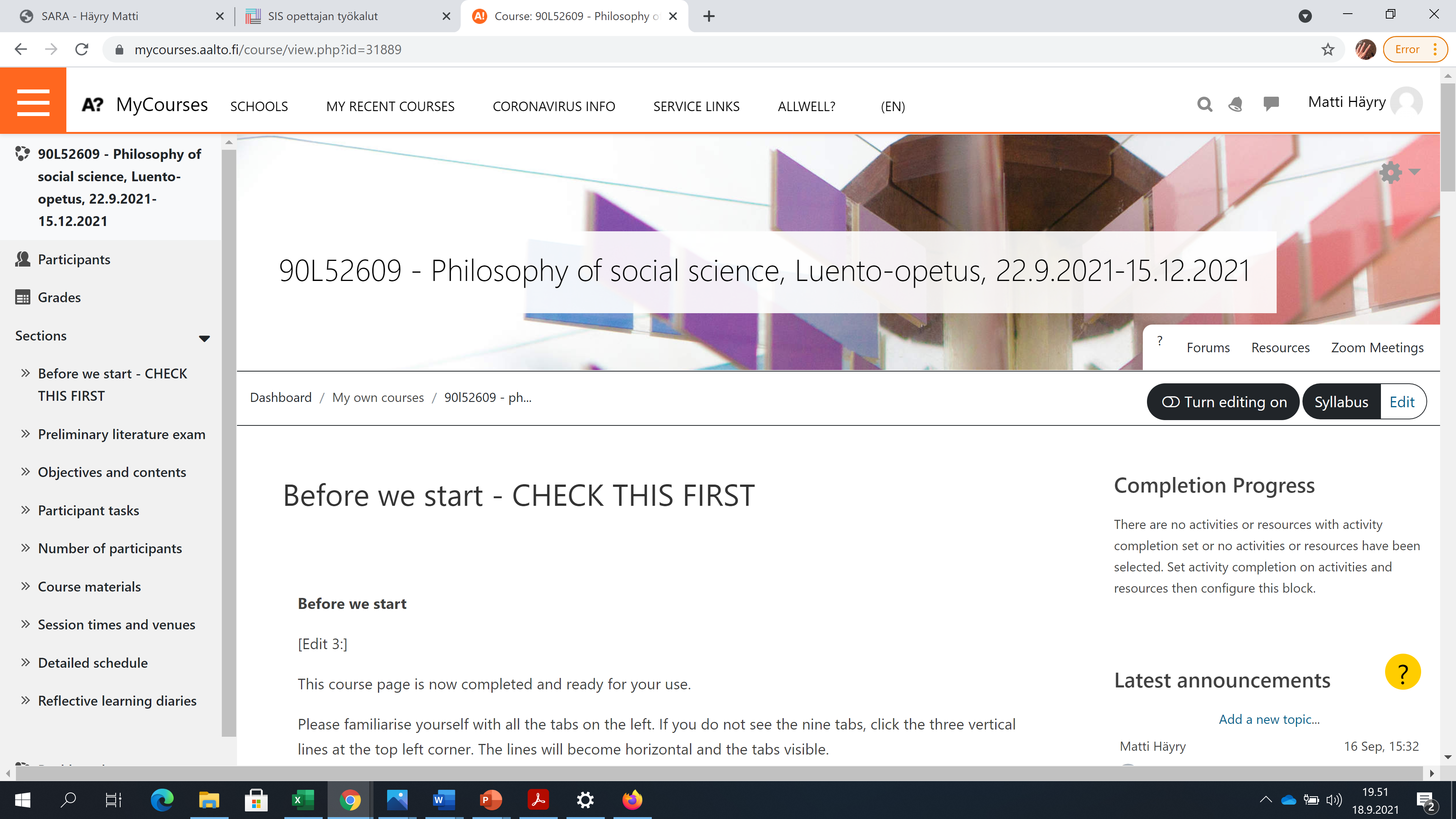 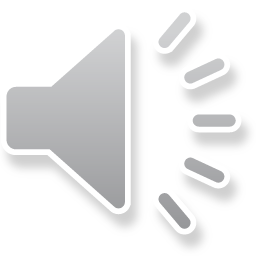 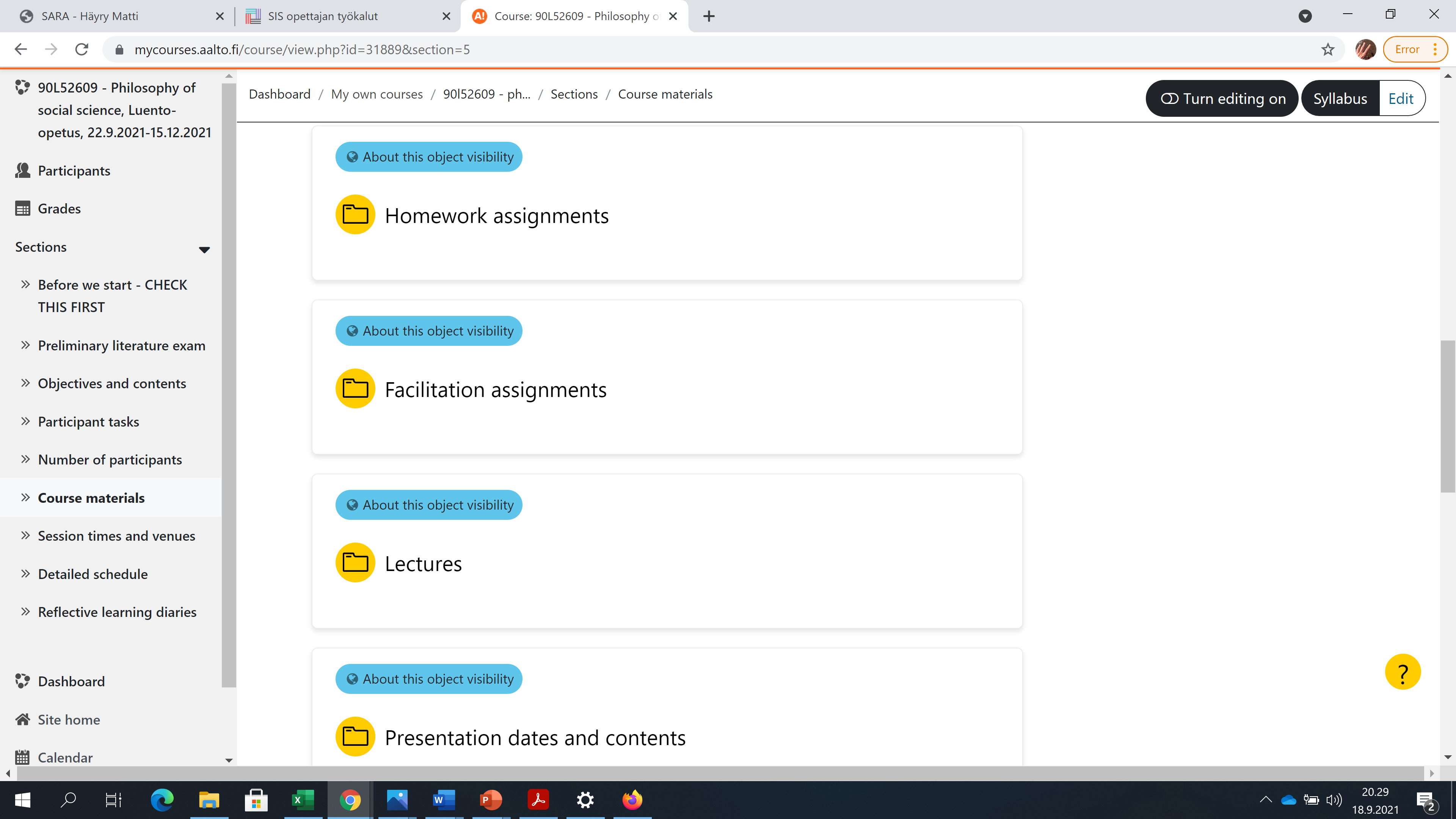 Articles worth reading

You will be notified when reading is required
Your responsibilities

Questions to be answered – all read these
Lectures just before sessions

Mine also with narration
When your turns are

Both for the 7-minute and the 8-minute
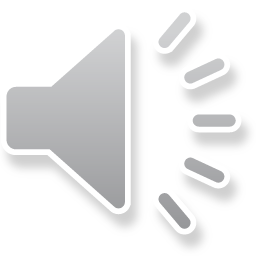 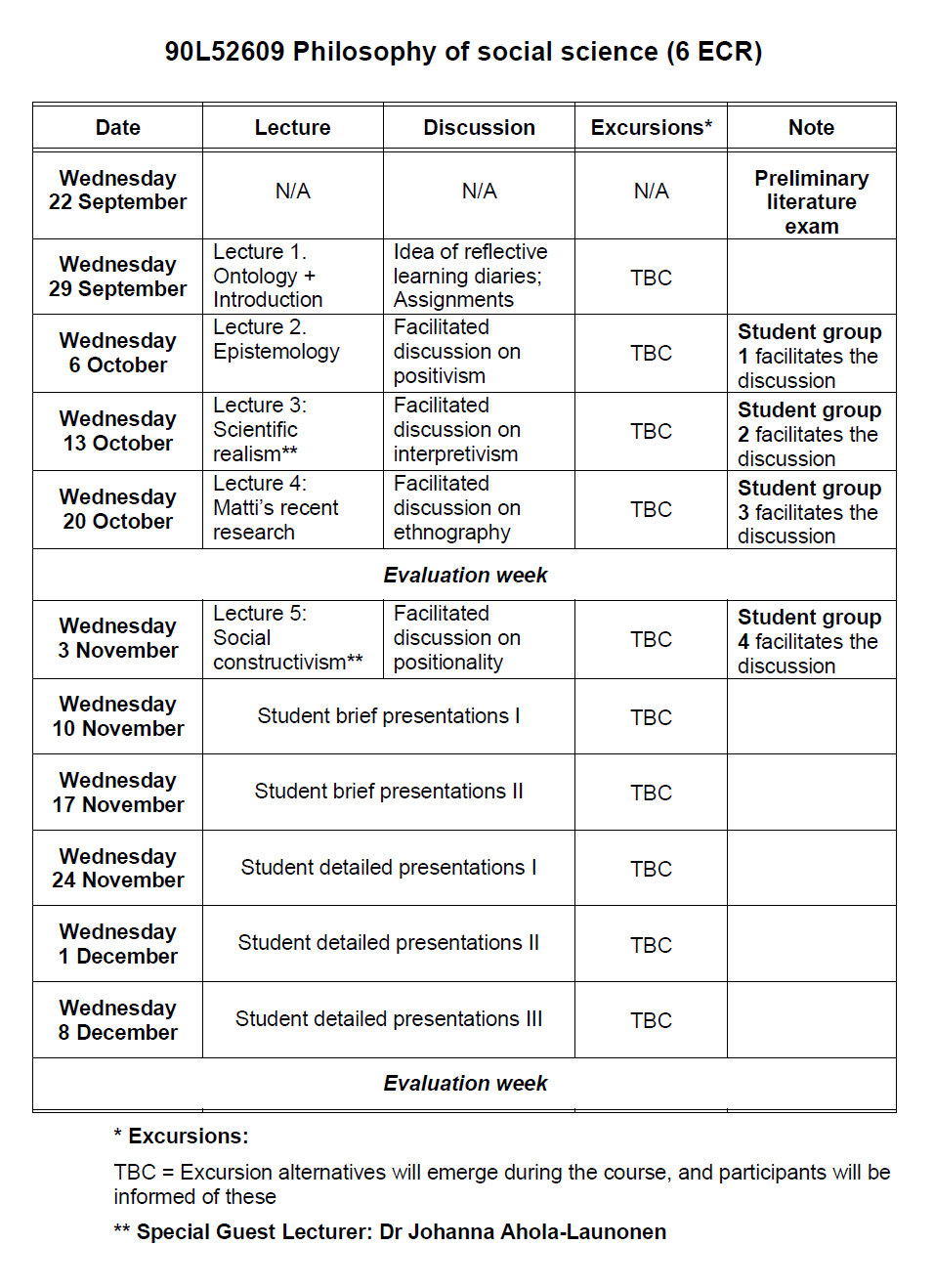 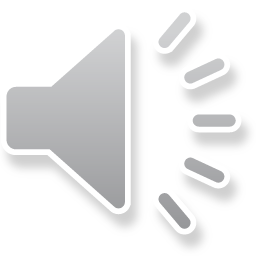 If you have questions about this intro, course, or schedule, please email them to me at: matti.hayry@aalto.fi

If your questions have general relevance, 
I will (in addition to answering to you) 
post them in the Read This section

Now let’s take a break.
10 minutes and I’ll be back with Ontology
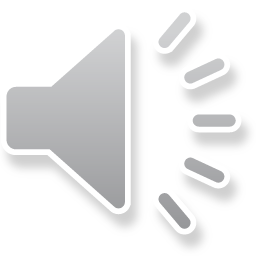 If you have questions about this intro, course, or schedule, please email them to me at: matti.hayry@aalto.fi

If your questions have general relevance, 
I will (in addition to answering to you) 
post them in the Read This section

Now let’s take a break.
10 minutes and I’ll be back with Ontology